Psychická zátěž
Vymezení pojmu
Psychická zátěž je stav, při němž:
osoba prožívá výrazné psychické napětí, 
kdy se prověřuje schopnost jedince:
integrovaně jednat, obstát vůči emociogenním vlivům a
schopnost účinně se vyrovnat s novými situačními kontexty.
Odlišení od pojmu stres
Ve srovnání se stresem:
obecnější, nadřazený pojem (stres – zvláštní druh zátěže, extrémní zátěž)
spojená s běžnými, přiměřenými nároky na člověka. 

Charakteristiky zátěžové situace 
neurčitá, nejasná 
nepřehledná 
nekontrolovatelná, neovlivnitelná 
neočekávaná
s nepředvídatelným vývojem
Je zátěž rizikem pro naše duševní zdraví?
Zátěž  optimální                  
= podmínka zdravého vývoje jedince
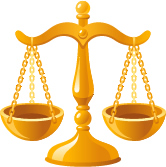 Zátěž  nepřiměřená: 
		          - nedostatečná či
			 - nadměrná   
	= riziková zátěž, vede k nudě, frustraci, ke stresu, deprivaci
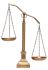 Co je stres?
Stres v běžném jazyce
Individuálně odlišné chápání pojmu

Stres v odborné literatuře jako:
Odpověď organismu na rozmanité podněty
Silná frustrace (pocit neuspokojení, napětí)
Citový prožitek (v rovině somatické, duševní a behaviorální)
Zátěžová situace
Interakční pojetí stresu
Interakce mezi požadavky, které jsou kladeny na jedince a  vlastnostmi jimiž je jedinec ke zvládnutí požadavků vybaven. (Havlínová, 1998)
Psychofyzický stav jedince, který je něčím ohrožen (nebo ohrožení očekává) a necítí se být dostatečné kompetentní k tomu, aby tomuto ohrožení čelil. 
Extrémní zátěž, vyplývající z nerovnováhy mezi požadavky prostředí a reakčními možnostmi organismu, při níž dochází v organismu k celému komplexu výrazných fyziologických, psychických i behaviorálních změn, jejichž hlavním cílem je mobilizace energetických a jiných zdrojů a příprava k reakci na stav ohrožení.
Co způsobuje stres?
Stresory 
 = Všechny okolnosti a podněty, které na člověka negativně doléhají. 
	Události vnímané jako situace ohrožení, všechny okolnosti, které navozují tíživý pocit napětí, nejistoty 
 
Stresory
z vnějšího prostředí nebo z vnitřního stavu organismu
materiální nebo sociální 	
fyzikální nebo  emocionální 
akutní x chronické, výkonové x interpersonální,
živelné katastrofy x běžné každodenní starosti
Taxonomie zátěžových situací
Kategorizace a třídění podle různých kritérií
Škála životních situací - Thomas Holmes, Richard Rahe
Stupnice podle náročnosti požadavků na aktivní adaptaci a závažnosti vlivu na zdraví
O. Mikšík – Kategorie podle hladiny subjektivně prožívané psychické zátěže:
běžná zátěž (situace obvyklé, osvojený kontext)
optimální zátěž (stimuluje, rozvíjí)
hraniční zátěž (člověk je schopen řešit, mimořádné vypětí) 
extrémní psychická zátěž (není schopen řešit, maladaptace) 
S. Pelcák – Kategorie podle povahy vzájemných vztahů mezi potenciálními předpoklady jedince a situačními nároky na psychickou odolnost (viz tabulka ve studijní opoře)
Individuální účinnost stresorů
Velká interindividuální variabilita jejich účinnosti daná: 
mírou odolnosti 
subjektivní interpretací stresoru
primární hodnocení (je pro mne situace ohrožující a jak moc?) 
sekundární hodnocení (mohu tím něco udělat?) 

Stresor má na člověka tím větší negativní vliv, čím více ohrožuje jeho vlastní „já”. 
Kognitivní zhodnocení determinuje způsob zvládání zátěžové situace.
Projevy stresu - GAS
Působení stresoru – vyvolá prvotní aktivaci organismu, jejímž cílem je zajistit či obnovit narušenou rovnováhu organismu (akutní x adaptační, déle trvající reakce na stres)
GAS - generální adaptační syndrom – H. Selye:
= i při interindividuálních rozdílech mají reakce probíhající uvnitř organismu (intraindividuální reakce) u všech lidí při různých stresorech stejný základní charakter.

Průběh GAS rozdělil Selye do tří hlavních fází: 
poplachová reakce (mobilizace organismu), 
fáze rezistence (odolávání stresoru) a 
kolaps (zhroucení, vyčerpání v případě neúčinného boje se stresorem).
Projevy stresu – tři roviny
Jak prožíváte stres?? Sdělte své pocity…

Prožívání stresu je spojeno s celou řadou reakcí povahy:
Fyziologické – neurohormonální reakce, hypofýza, nadledvinky, sympatický nervový systém, srdce, dýchání, pot, zorničky, citlivost vůči vnějším podnětům
Psychické – kognice, paměť, myšlení, negativní emoce
Behaviorální – zvýšení aktivity, útěk, boj x útlum, pasivita, změny hlasu, zkratkovité jednání, chybné úkony
Důsledky dlouhodobého stresu
Akutní stres mobilizuje, dlouhodobý stres – oslabení psychické a fyzické odolnosti
Změny v rovině 
Kognitivní (kognice, paměť, myšlení, roztěkanost, zhoršení pracovního výkonu)
Emocionální (negativní emoce, nespokojenost, pesimismus, sebelítost, pocity viny)
Sociální (vztahovačnost, podezíravost, sebestřednost, konflikty)
Somatické (imunosuprese, psychosomatika)
Reakce na stres
Reakce jsou nevědomé i vědomé, nezáměrné i záměrné  

Základní reakce: útok nebo únik 

Adaptační a obranné mechanismy – zpravidla neuvědomované, probíhají automaticky
Zvládání stresu - coping
Vědomé a záměrné úsilí, jež zahrnuje všechny pokusy zvládnout stres, kognitivní nebo behaviorální úsilí redukovat působení nadměrně vysokých požadavků zátěžových situací (Lazarus, Folkmann, 1984) 
Vědomé adaptování na stresor (Kohn,1996; Mareš, 2001) 

Cílem je:
 snížit úroveň ohrožení či unést to nepříjemné, co se děje
zachovat si tvář, emocionální klid, zlepšit podmínky
Taxonomie copingových strategií
zvládání zaměřené na problém (zvládnutí stresogenní situace) a  zaměřené na emoce (zvládnutí emočního doprovodu, vnitřního distresu). 

zvládání zaměřené na úlohu, na emoce a vyhnutí (Endler a Parker, 1990) 

zvládání podle mobilizovaných zdrojů: mobilizace vnitřních zdrojů (plánování řešení problému a přehodnocení situace), mobilizace vnějších zdrojů (hledání sociální opory) a vyhnutí se řešení (Poon a Lau, 1999) 

podle účinnosti: pozitivní (stres snižující) a negativní (stres zvyšující) (Janke, Erdmannová, 2003)
Copingové strategie (Janke, Erdmanová)
Děkuji za pozornost